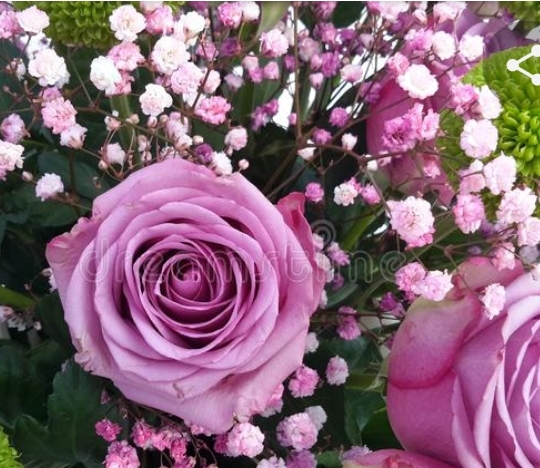 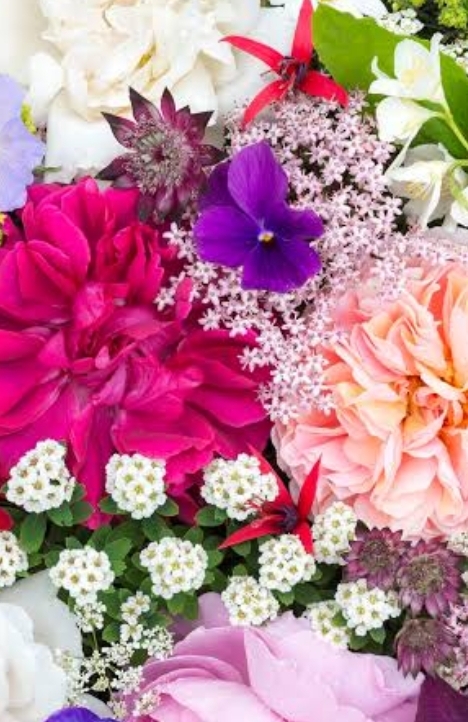 Little Lambs
MOTHER’S DAY
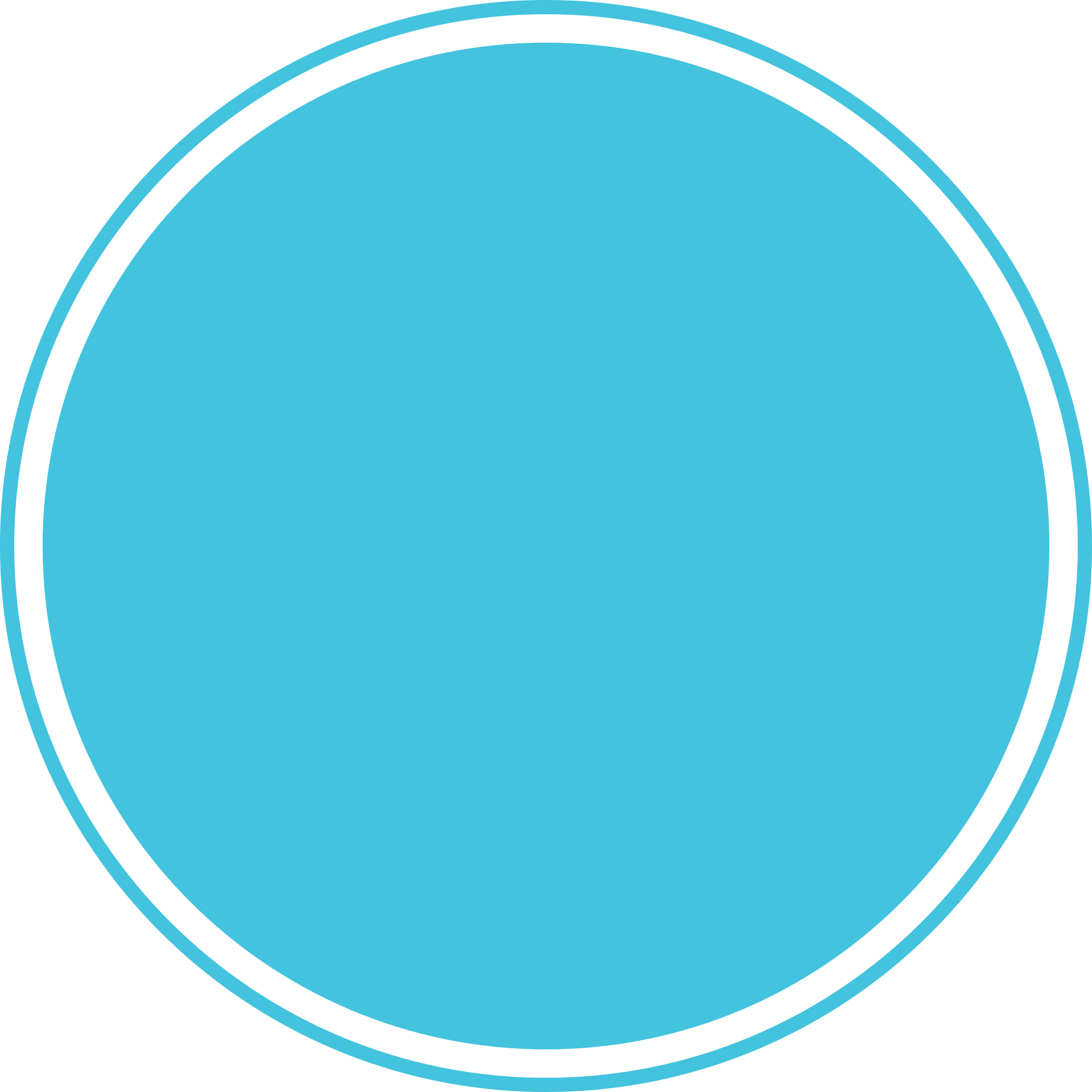 Damon
“Mothers hold their children's hands for a short while, but their hearts forever.”
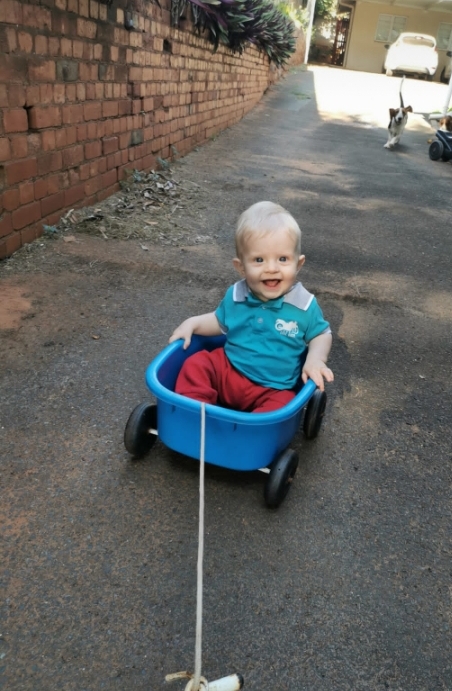 Madison
“A mother is who can take the place of all others but whose place no one else can take.”
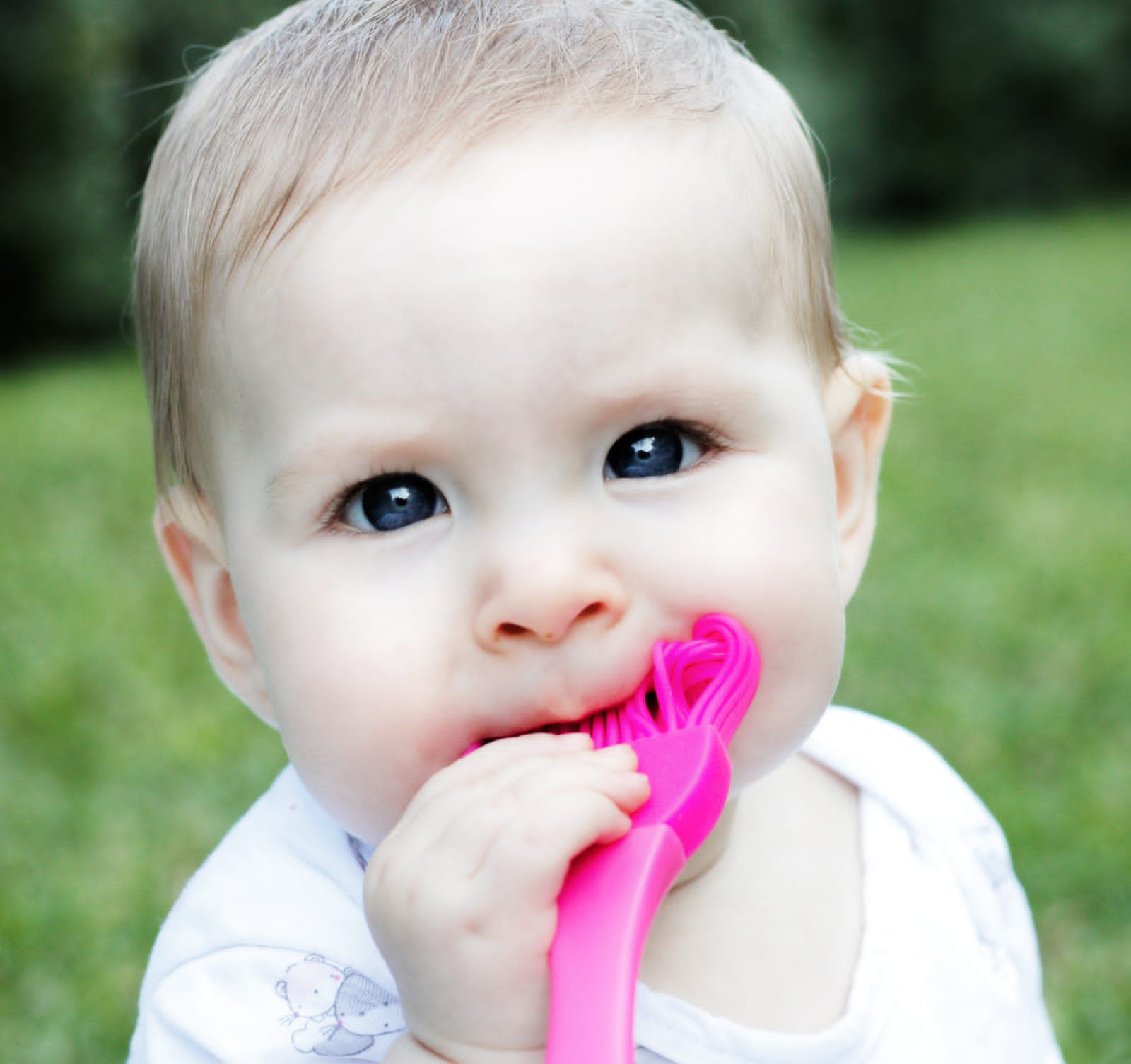 “Moms are the people who know us the best and love us the most.”
Tetelo
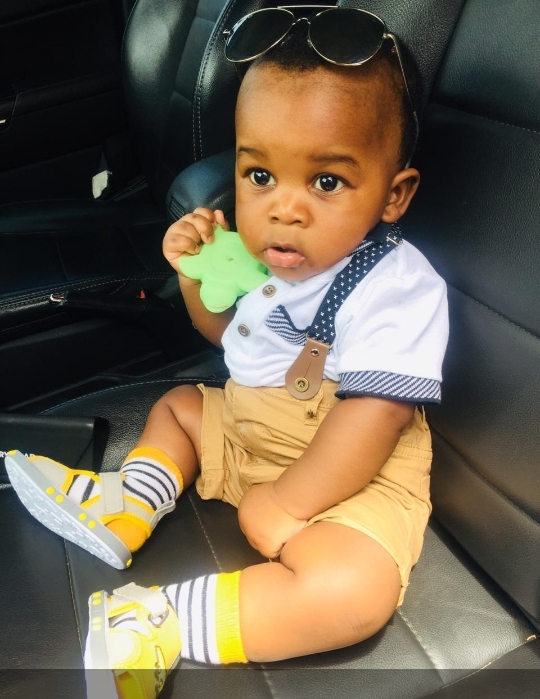 “If you’re a mom, you’re a superhero.  Period.”
Zavian
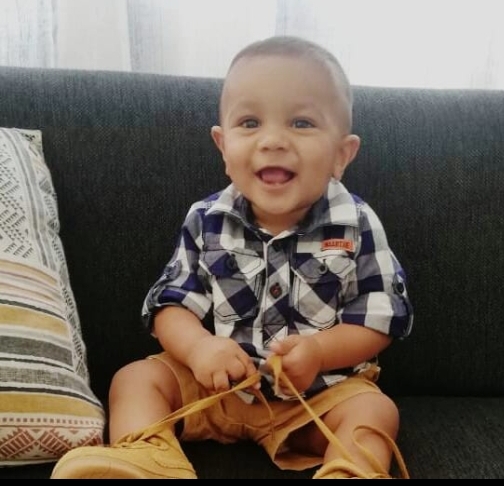 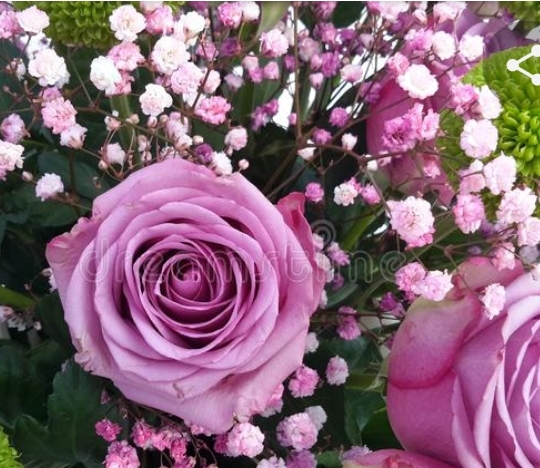 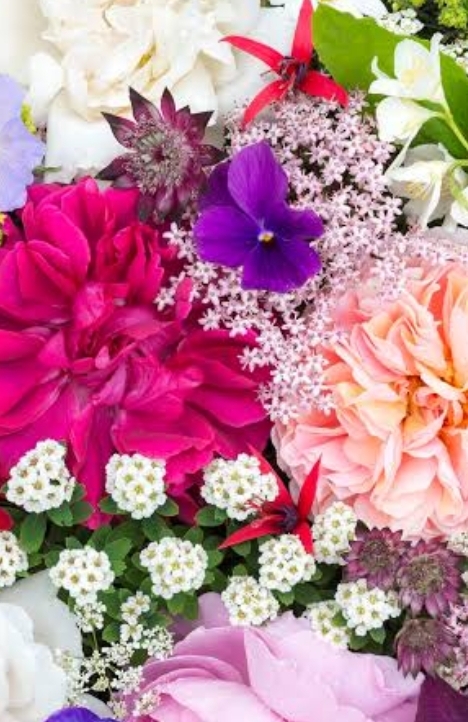 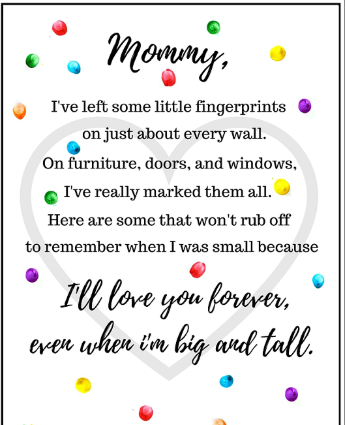 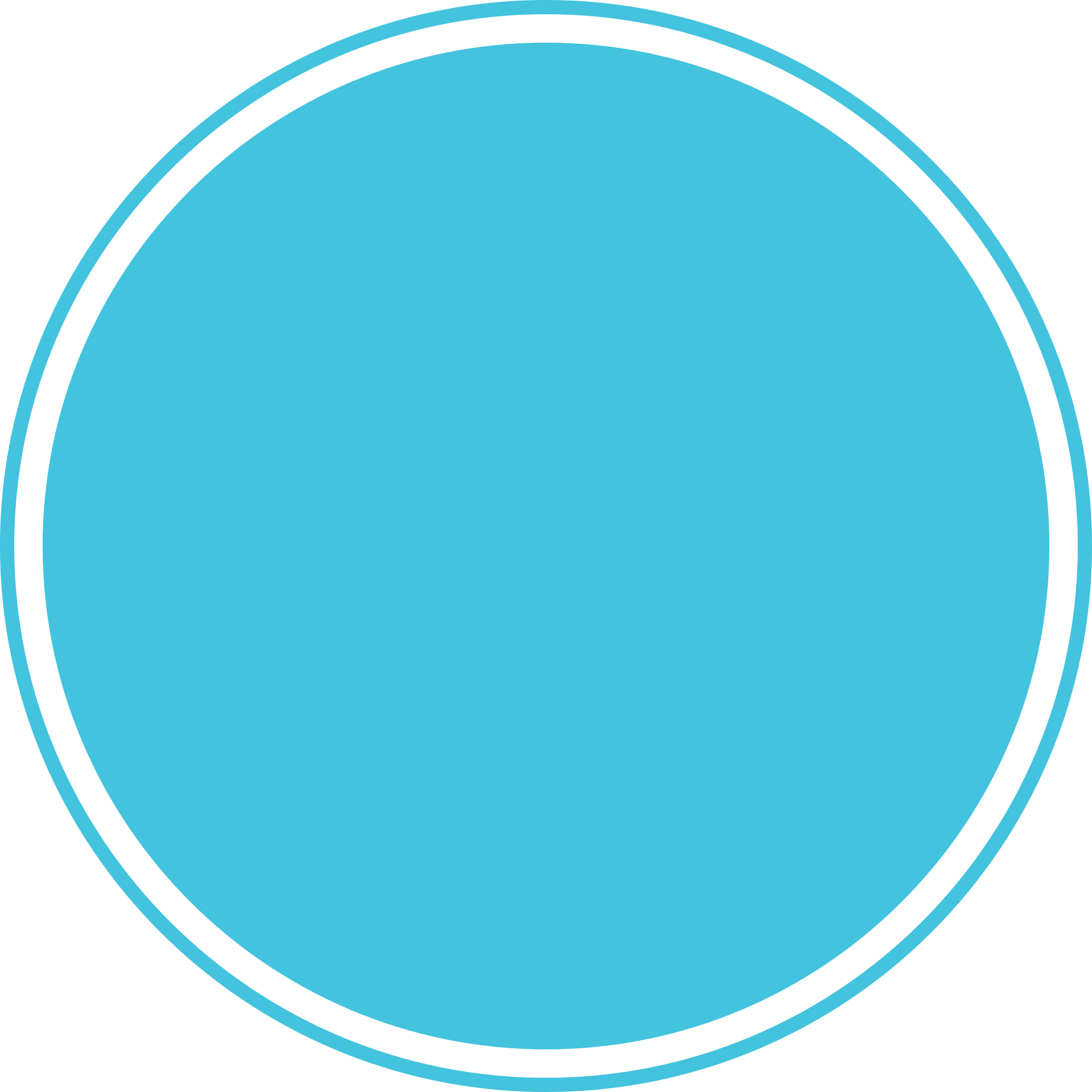 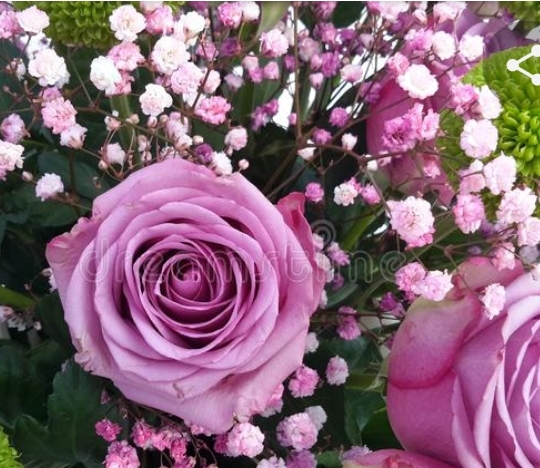 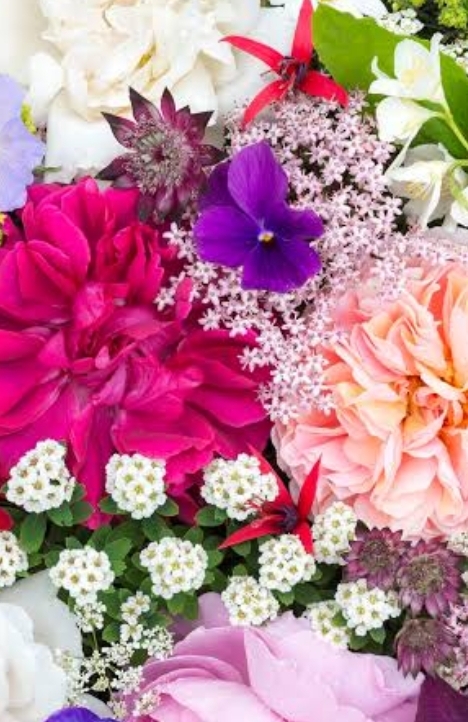 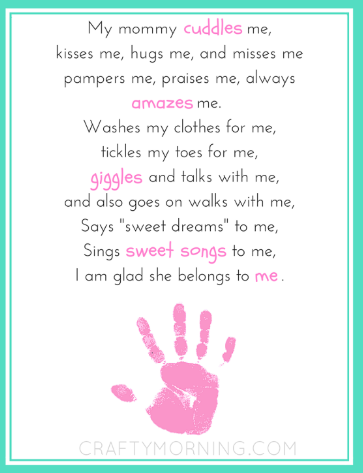 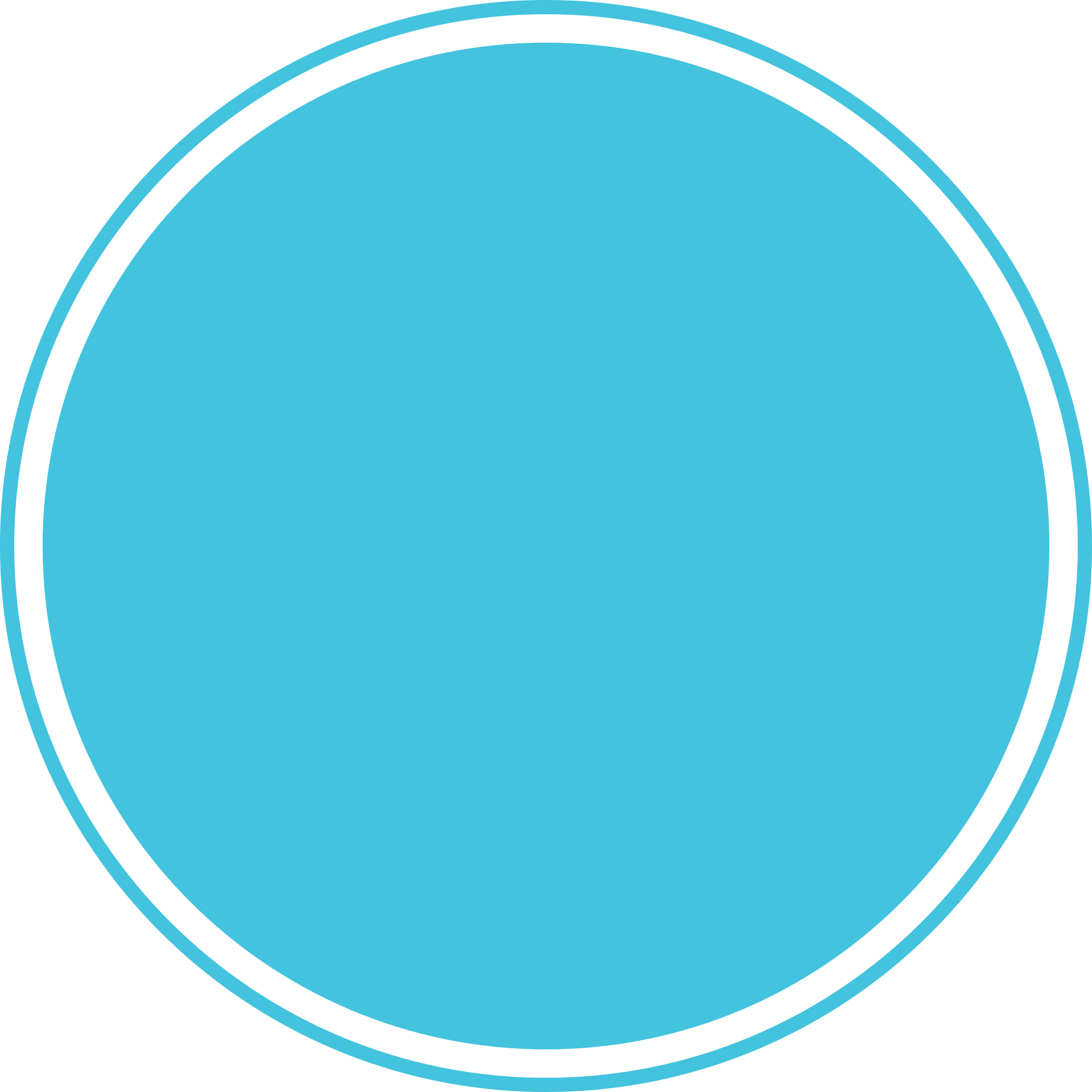 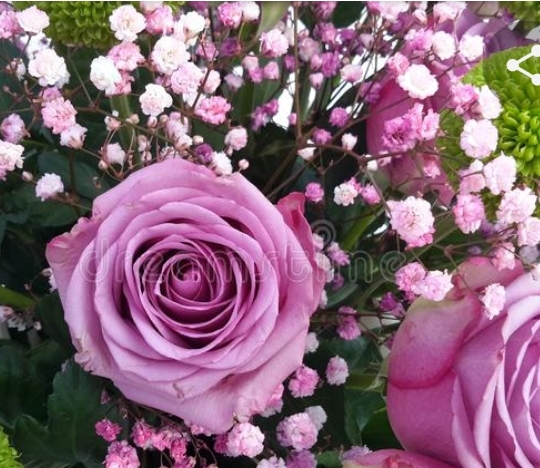 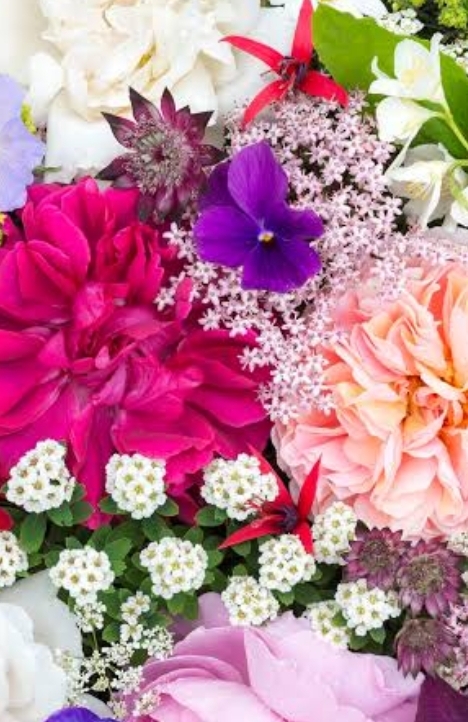 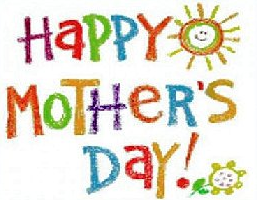 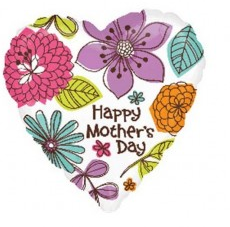 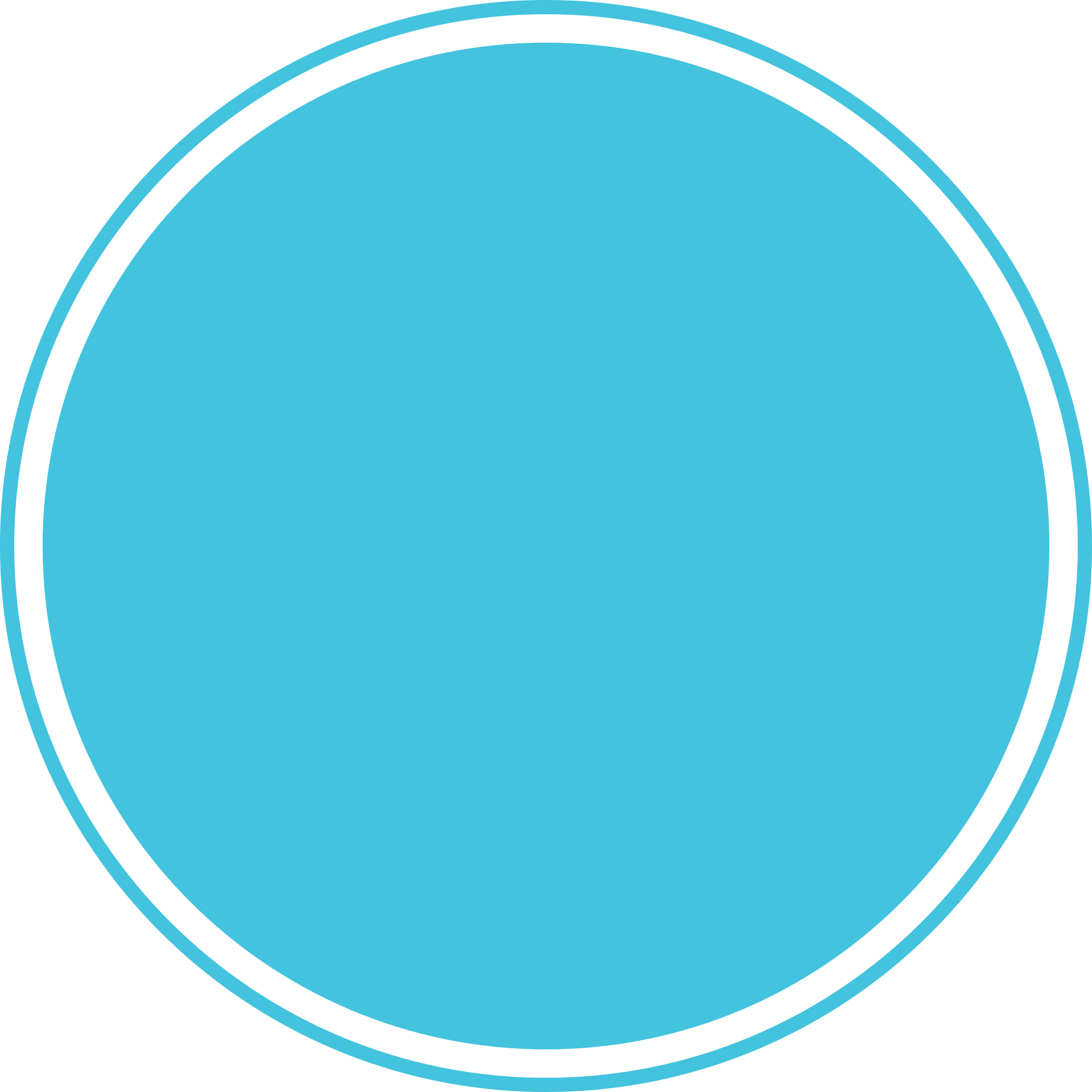 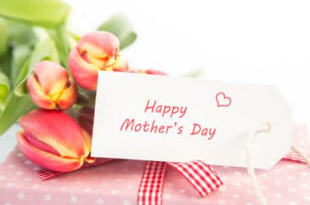 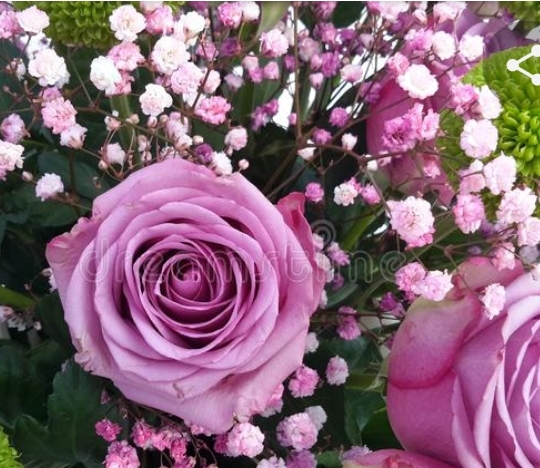 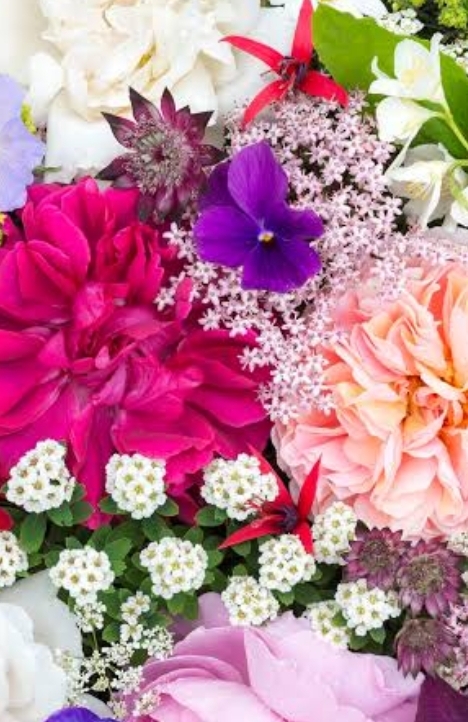 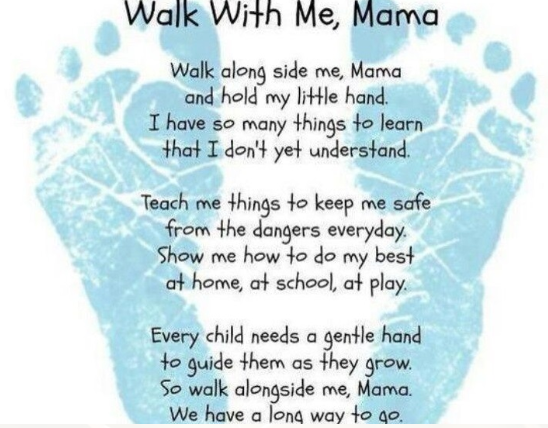 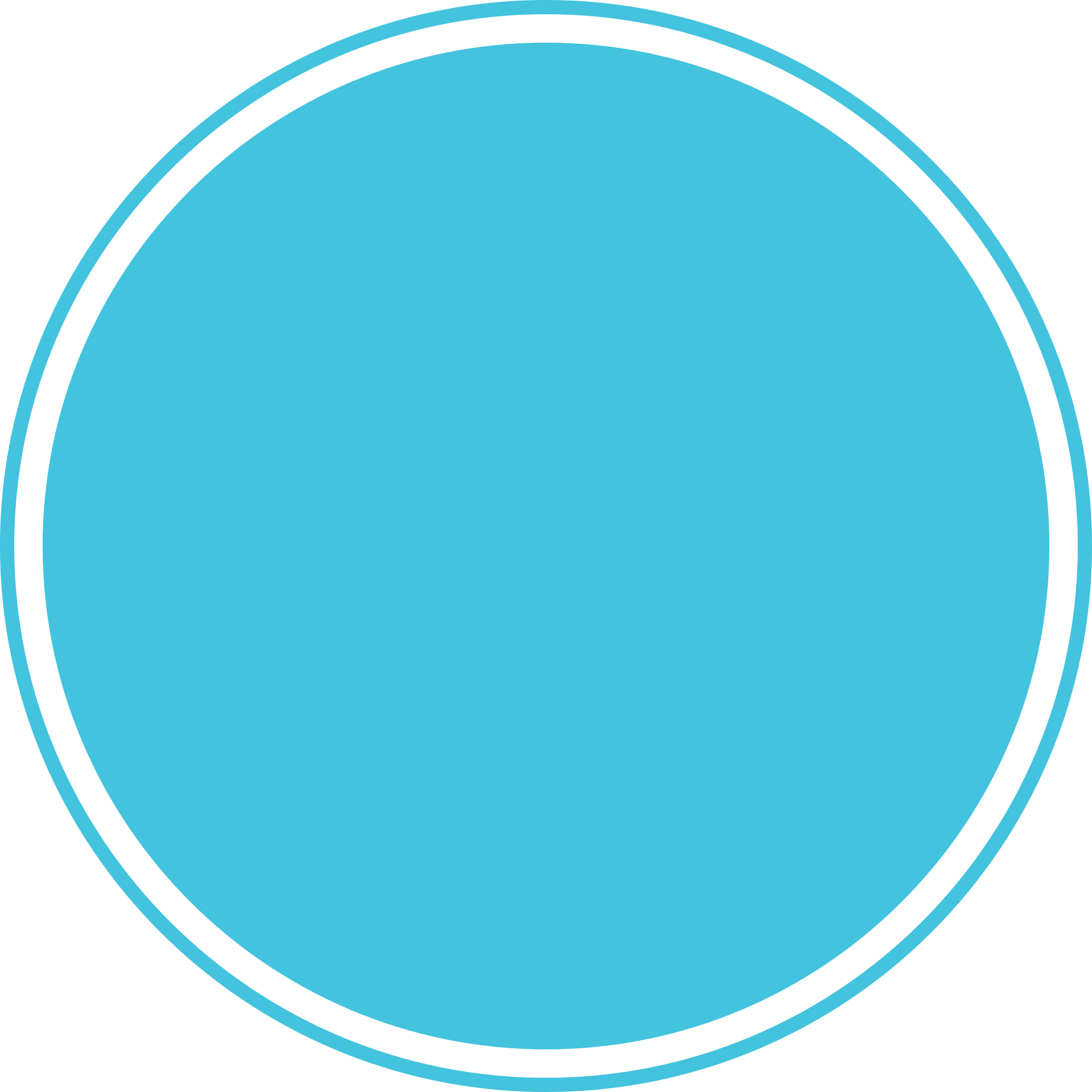 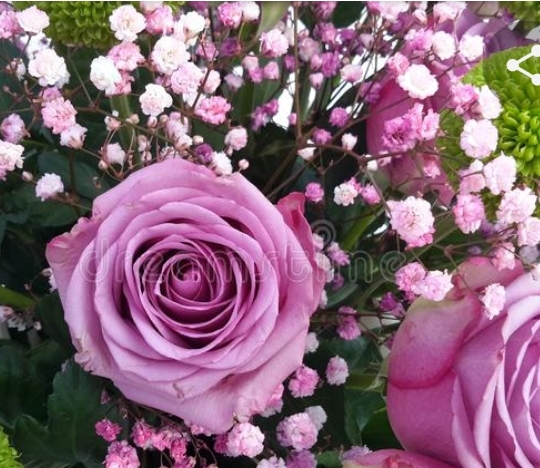 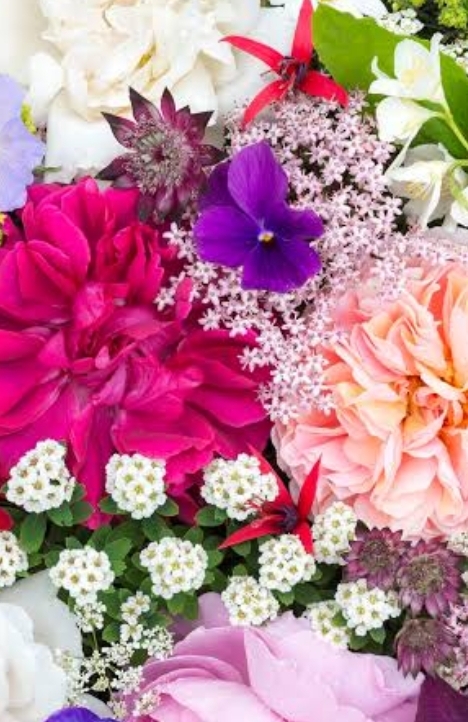 Songs:

https://www.youtube.com/embed/RQ-h6WCVm6Q

https://www.youtube.com/embed/qdiVaBPSwa8

https://www.youtube.com/embed/VpFIUk6BNwA
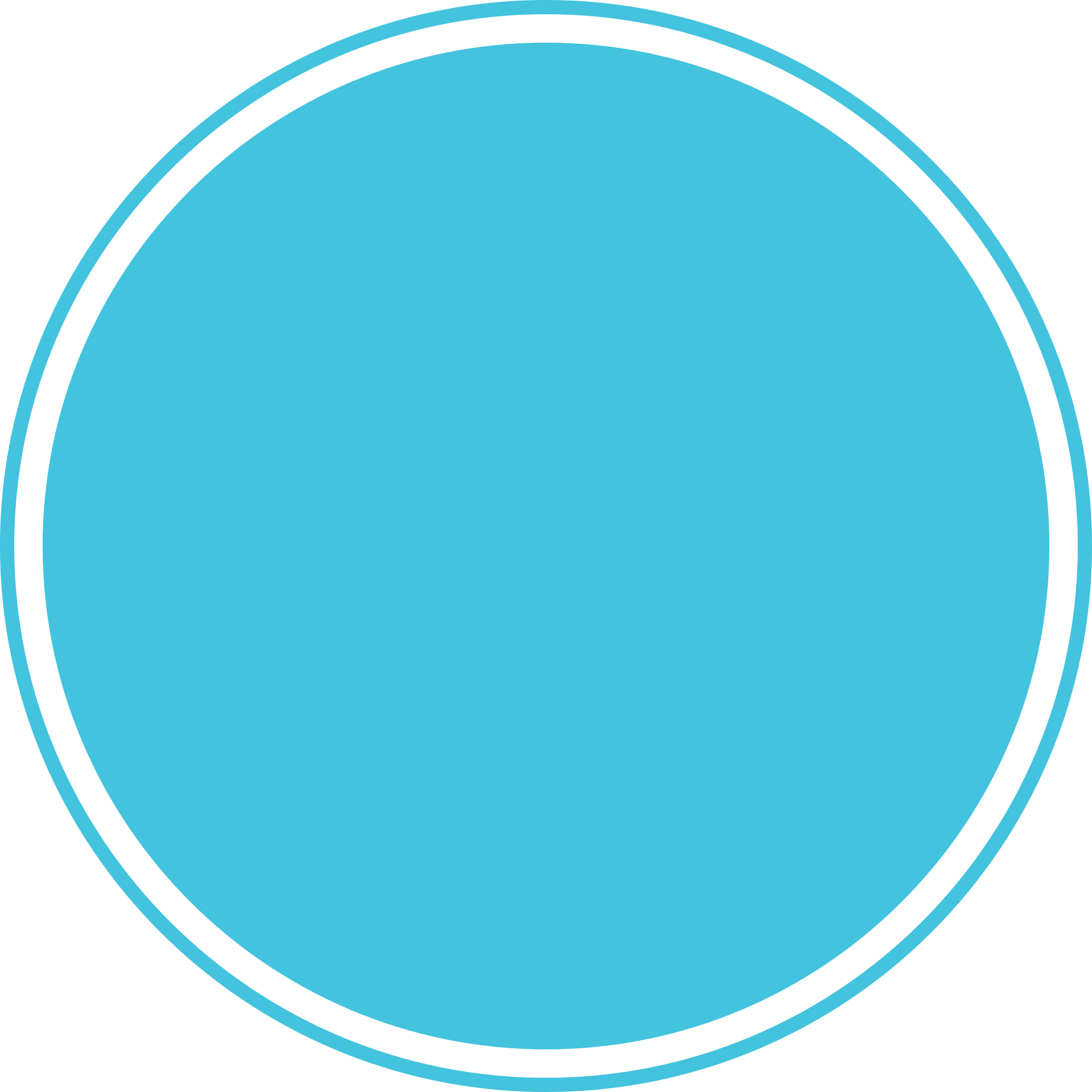